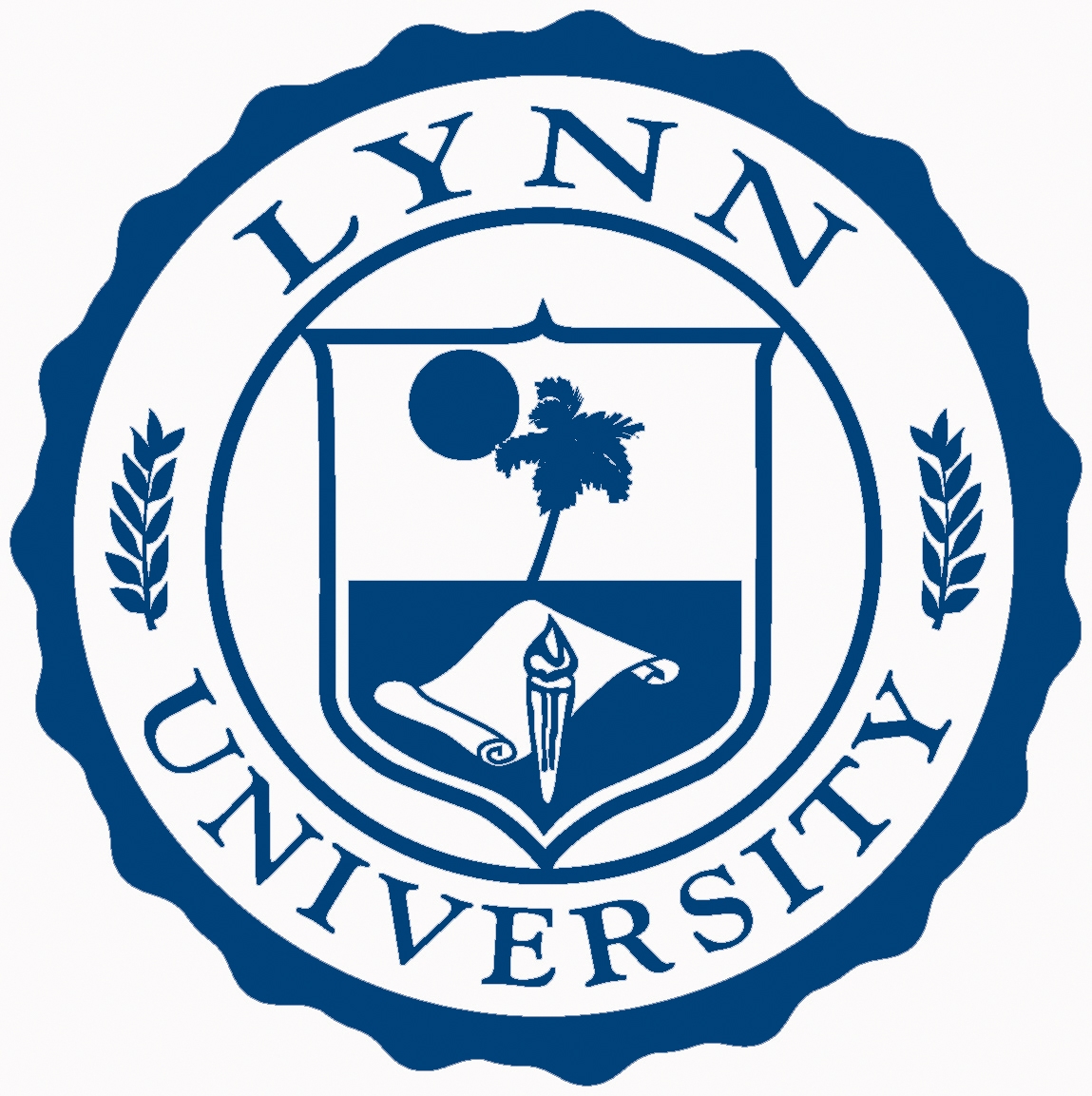 New Employee
Hiring Process
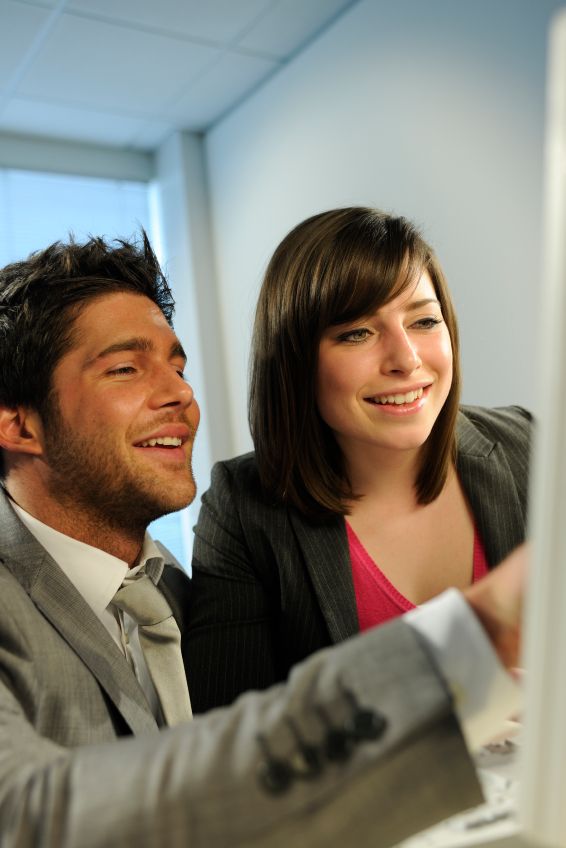 Supervisor Training Workshop
Session Overview
Overview of Hiring Process
Review of new ‘jobs’ pages
Introduction to ApplicantPRO
Posting student jobs (student employee supervisors only)
Overview of Hiring Process
Assessing Needs
For a new position:
Establish need for position
Obtain VP and budget approval
Develop a job description
Submit to ES for comp & title analysis
For a replacement position:
Establish need for position
Review/revise job description
Submit to ES for comp & title analysis
Recruiting
Managers works with ES to determine appropriate advertising channel(s)
ES advertises, screens and “spotlights” candidates
Managers review qualified applicants & select candidates for phone screen
ES conducts initial phone screen
Interviewing
Managers works with ES to determine appropriate method (video, phone, in-person)
Final candidates may be brought back on campus for additional rounds of interviews, which may include meetings with key members of other departments
Hiring
Manager selects candidate for hire; submits employee change form to ES signed by 2 levels of management
ES conducts background check; manager conducts reference checks
Verbal & written offers extended
If accepted, onboarding process begins
If not accepted, process restarts
Onboarding
Candidate starts work
Mentor assigned
Benefits orientation scheduled
Access granted
Equipment issued (if applicable)
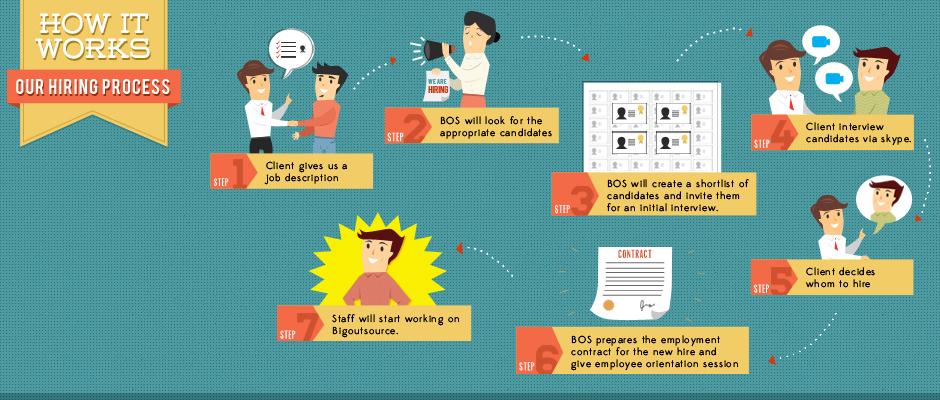 Overview of Hiring Process
ES will advertise and look for appropriate candidates
Rounds of interviews conducted (video conf, in-person, phone, etc.)
New or replacement - Job description created/updated
ES will create a short list of candidates & conduct phone screens
Hiring decision is made; background & reference checks conducted
New employee starts work
ES prepares offer letter/contract & schedules onboarding & benefits orientation
Our New “Jobs” Pages
External
(www.lynn.edu/jobs)
Internal
(www.lynn.edu/studentjobs)
Introduction to ApplicantPRO
https://admin.applicantpro.com/